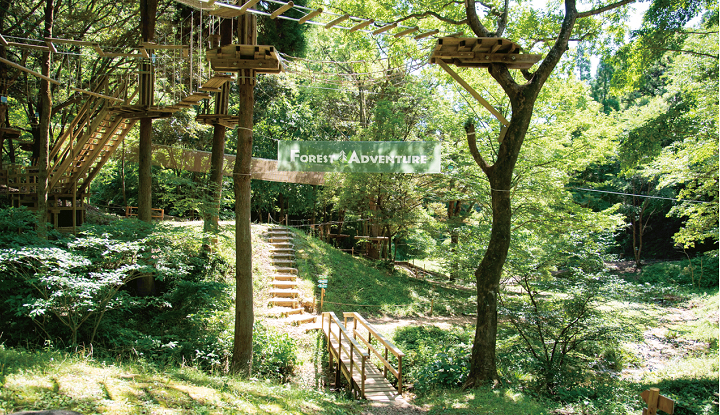 第11回シャイニングスマイル佐賀オータムキャンプ
医療ボランティアスタッフ募集！！
小児１型糖尿病児童を対象としたキャンプの医療スタッフ募集です。
子供たちや保護者のサポートをしながら一緒に楽しみましょう。
日　時：2024年11月17日（日）　※雨天中止
場　所：フォレストアドベンチャー　吉野ケ里（吉野ケ里町）
対象者：佐賀県糖尿病療養指導士の資格を有した医療従事者
活動内容：子供たちのサポート（コース同伴の場合あり）、低血糖時の血糖測定
　　　　　や補食サポート、インスリン注射手技の確認、保護者サポートなど
参加費：無料（お弁当配布）
社会活動単位：２単位

＊申込方法：佐賀糖尿病療養指導士会ホームページ、または右記QRコードから。
＊申し込み期限：2024年11月10日（日）まで
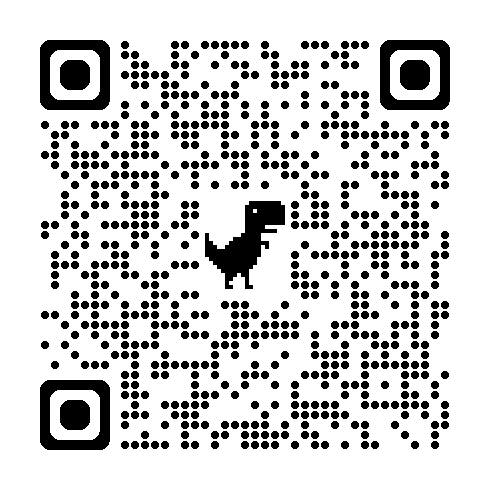 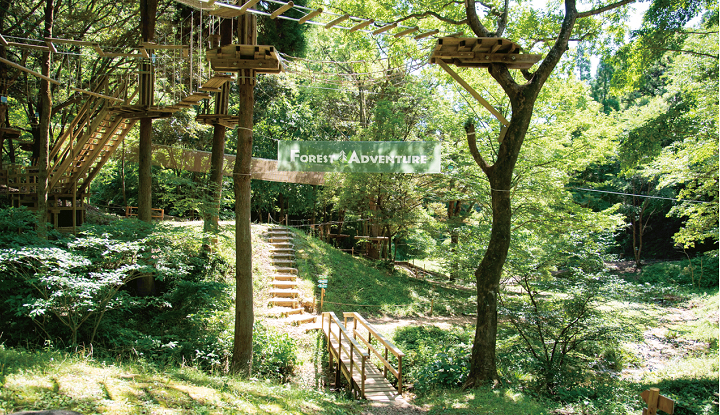 ＜11/17　開催予定表＞

  9:30～　　　現地集合、受け付け
10:00～　　　開会、各コースメニュー　開始
11:15　　　　各コースメニュー　終了
（参加人数によって、終了時間が後ろにずれ込む可能性があります。）
11:30～　　　血糖測定、インスリン注射、食事開始（お弁当があります）
12:30～　　　JADEC 災害支援LINEについて　
13:00(予定)　閉会、解散

準備するもの　・長袖・長ズボン・運動靴・帽子・汗拭きタオル・水筒
　　　　　　　・軍手などの手袋（擦り傷などを予防するために必要です）
　　　　　　　・インスリン製剤　・血糖測定機器　・低血糖用の補食
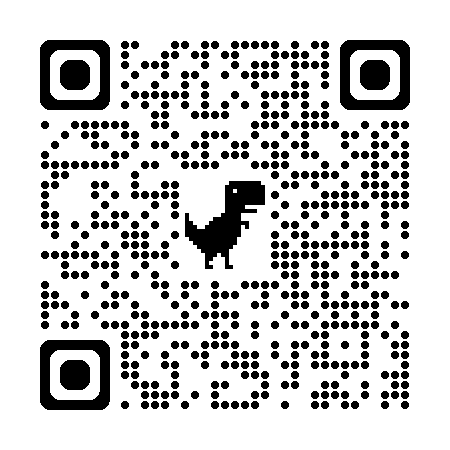 ※実施の最終判断（1１月16日）は佐賀県糖尿病療養指導士会ホームページに掲載します。必ず確認してください。→
（お問い合わせ）〒849-8501　佐賀県佐賀市鍋島５丁目１－１　佐賀大学医学部看護学科棟　
佐賀県糖尿病協会　シャイニングスマイル佐賀サマーキャンプ事務局　　TEL/FAX 0952-34-2551